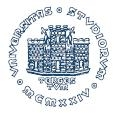 University of TriesteDepartment of Political and Social Sciences
INTERNATIONAL RELATIONS AND POLITICAL DEVELOPMENT IN AFRICAAcademic year 2016-17Lesson two: from pre-colonial Africa to colonial order
KEY ISSUES:
DIVERSITY OF POLITICAL STRUCTURES

AFRICA & HISTORY
PRE-COLONIAL POLITICAL STRUCTURES
THE IMPACT OF EXTERNAL TRADE
KEY UNDERSTANDING:
PRIMITIVISM: POLITICAL STRUCTURES AS PRIMITIVE (UNACHIEVED STATES)
PATERNALISM: «THE WHITE MAN’S BURDEN» (R. Kipling)
RACISM: NEGRO INFERIORITY
AFTER THE SLAVE TRADE
AGE OF COMMERCIAL COMPANIES
BEFORE SCRAMBLE
ORAL HISTORY → MANIPULATION? (VANSINA)

MAPPING STATES/POLITIES BEFORE THE SCRAMBLE (see exemples [maps])
WHAT POLITICAL STRUCTURES WE ENCOUNTERED IN AFRICA BEFORE THE SCRAMBLE?
THE PROBLEM OF DEFINITION: TRIBES, CHIEFTANCIES, KINGDOMS, DOMINIONS, STATES
TRIBE: WEAK SOCIAL DIFFERENTIATION & SPECIALIZATION, PARENTHOOD, POLITICAL RELATION GOVERNED BY KINSHIP→ SOCIAL & POLITICAL IMPLICATIONS
CHIEFTANCIES/KINGDOMS: WHO RULE (THE DEGREE OF AUTHORITY)
DOMINION: POLITICAL STRATIFICATION/DOMINANCE
STATE → WEBER
STATE/POLITY FORMATION: FORTES & EVANS-PRITCHARD, KOPYTOFF, HERBST, NADEL, SAHLINS, LEACH, SOUTHALL → THE CONTROVERSIAL ROLE OF POLITICAL ANTHROPOLOGY: SEE BELOW
FORTES & EVANS-PRITCHARD (AFRICAN POLITICAL SYSTEMS, 1940):
STATELESS SOCIETIES & PRIMITIVE STATES
STATELESS SOCIETIES: RULED BY THE SEGMENTARY PRINCIPLE (THE NUER); LOW INSTITUTIONALIZATION OF POLITICAL POWER; POWER IS DISPERSED
PRIMITIVE STATES: POWER IS CENTRALIZED & INSTITUTIONALIZED; THE STATE IS «UNACHIEVED» → SHARES THE SAME FEATURES OF MODERN-BUREAUCRATIC STATE BUT LACK THE MONOPOLY OF FORCE AND THE ABILITY TO EXERT AUTORITY WITH THE EXCEPTION OF A CORE AREA («BLACK BYZANTIUM» OF NADEL); EXTRACTION CAPACITY ARE LIMITED ON THE LONG DISTANCE (HERBST)
MODELS ARE DISSEMINATED BY IMITATION AND MIGRATION (KOPYTOFF)

SAHLINS (SOCIAL STRATIFICATION IN POLINESIA, 1958): KINGS & BIG MEN (ON TYPE OF AUTHORITIES)
LEACH (POLITICAL SYSTEMS OF HIGHLAND BURMA, 1954): OSCILLATION FROM ONE MODEL TO THE OTHER ACCORDING TO EXTERNAL THREATS & FOR DEFENSIVE REASONS
SOUTHALL: THE SEGMENTARY STATE
VARIATION AMONG COMMON FEATURES BETWEEN POLITICAL SYSTEMS:
POLITICAL RELATIONS EXPLAINED THROUGH KINSHIP → MANIPULATION OF KINSHIP AS FUNCTIONAL TO POLITICAL STRATEGIES
MYTH AS LEGITIMIZING FACTOR
PATRIMONIAL BASIS OF PRE-COLONIAL POLITIES
IF WE COMPARE “PRIMITIVE” STATES WITH MODERN STATE:
IT LACKS FULL MONOPOLY OF VIOLENCE
TERRITORIAL SOVERIGNITY IS UNCOMPLETE
IT LACKS FULL CENTRALIZATION OF GOVERNMENT & A SPECIALIZED APPARATUS (BUREAUCRACY)
TRIBUTES INSTEAD OF REGULAR TAXATION
ARMIES ARE RECRUITED ACCORDING TO KINSHIP
LOYALTY IS FUNDED ON KINSHIP OR ON PATRIMONIAL RELATIONSHIP (CLIENTELISM)
POLITICAL ANTHROPOLOGY SETS THE FOUNDING TENETS OF THE UNDERSTANDING OF AFRICAN SOCIETY WHILE COLLABORATING WITH COLONIAL AUTHORITY CONTRIBUTED TO FOSTER COLONIAL-AFRICAN RELATIONS INTO STABLE PATTERNS OF AUTHORITY & DOMINANCE
EFFECTS:
AFRICAN SOCIETY IS ORGANIZED IN «ETHNIC» GROUPS WHICH ARE DRAWN FROM EXISTING POLITICAL/CULTURAL RELATIONSHIP → ADMINISTRATIVE IMPERATIVES DEMAND A RE-ELABORATION OF «PRIMORDIAL» GROUPS (TRIBES, NATIVE AUTHORITIES, ETHNIC GROUPS) INTO MORE MANAGEABLE & STABLE GROUPS
WHAT WERE STATES, CULTURAL GROUPS (FOUNDED ON COMMON CULTS OR LINGUISTIC GROUPS) OR PROFESSIONAL GROUPS (DIOLA) OR «CASTES» (TUTSI/HUTU) ARE RE-GROUPED ACCORDING TO COLONIAL ADMINISTRATIVE PRIORITIES
CHIEFDOMS ARE CALLED AS INTERMEDIATE INSTITUTIONS BETWEEN COMMONERS AND COLONIAL AUTHORITIES
→ see LIST OF ETHNIC GROUPS/FROM TRIBE TO ETHNIC?/LINGUISTIC GROUPS
→ MAMDANI (BELOW)
EFFECTS:
ETHNICITY CHANGES: TWO DIMENSIONS, «MICRO» & «MACRO»:
MICRO: AT THE FOUNDATION OF SOCIAL RELATIONS (MARRIAGES, RELATIONS AT VILLAGE LEVEL, THE RELIGIOUS DIMENSION);
MACRO: POLITICAL RELATIONS AT STATE LEVEL (DURING LATE COLONIALISM & AFTER INDEPENDANCE), FOSTERED BY: 
ADMINISTRATIVE POLICIES (POSNER, KALEENJIN CASE → see «Kenya tribes» map)
DEVELOPMENT
CLIENTELISM & PATRONAGE (CHANDRA, LUO CASE)
INTRA- & INTER-PARTY COMPETITION
WHICH REQUIRE NEW ACTORS: PROFESSIONAL POLITICIANS (POWER BROKERS, PATRONS, POLITICAL BOSSES) → PEOPLE WHO ARE ABLE TO MOBILIZE VOTES OR SUPPORT AGAINST DEVELOPMENT PROMISES
HISTORICAL SEQUENCES OF COLONIALISM (see map 1.1):

FROM COASTAL COMMERCIAL TERMINALS TO IMPERIAL CONQUEST (FIRST SLAVE TRADE POSTS – 1806):
1806 CAPE COLONY
AFRICA ACQUIRES A NEW STRATEGIC IMPORTANCE
AGE OF IMPERIALISM (1869-1919):
1869 SUEZ CHANNEL
1870 SEDAN
1884-85 BERLIN CONFERENCE 
1919 END OF GERMAN COLONIAL EMPIRE
THE AGE OF COLONIAL ORDER (1919-44)

DECOLONIZATION (1945-1994)
1944 BRAZZAVILLE DECLARATION
1947 INDIA INDEPENDENCE
1954 DIEN BIEN PHU
1955 BANDUNG CONFERENCE
1957 GHANA INDEPENDENCE
1974-75 PORTUGUESE COLONIALISM ENDS
1994 FIRST MULTI-RACIAL ELECTIONS IN SOUTH AFRICA
THE AGE OF IMPERIALISM (1869-1919)
ACCELERATING FACTORS:
ECONOMIC FACTORS: EUROPEAN INDUSTRIALIZATION →
ROUGH MATERIALS
NEW MARKETS
MONOPOLY
POLITICAL FACTORS:
STRATEGIC & DEFENSIVE (THE «RECLUCTANT EMPIRE», COQUERY VIDROVITCH)
NATIONALISM (1870 SEDAN)
DIPLOMACY & THE EUROPEAN THEATRE (BISMARCK)
SECONDARY FACTORS:
EVANGELIZATION
SCIENTIFIC
THE AGE OF COLONIAL ORDER (1919-44)

FROM COMMERCIAL COMPANIES (BSAC -1923) TO COLONIAL STATE: SUBMISSION,EXPLOITATION & SLAVERY: THEY WERE NO LONGER SUSTAINABLE

THE PILLARS OF COLONIAL ORDER:
ADMINISTRATION (ADMINISTROCRACY) → DIRECT & INDIRECT RULE
TAXATION (SELF-SUSTAINED COLONIES)
SECURITY & ORDER
CHEFFERIES & CHIEFDOMS
THE ECONOMIC IMPERATIVE (L’AFRIQUE UTILE)
THE GOVERNMENT

AUTHORITARIAN (NATIVES WERE DENIED REPRESENTATION WITH THE EXCEPTION OF CHIEFS)
PATERNALISM: THE PROTECTION OF NATIVES AGAINST COLONIAL COMPANIES (CONCESSIONS)
CO-OPTATION
EDUCATION (THE ROLE OF MISSIONARIES)
THE ECONOMY
INFRASTRUCTURES
THE WHOLE ECONOMY WAS INTENDED TO PRIMARILY SATISFY THE HOMELAND’S NEEDS (→ see map «l’Afrique utile»)
IDEOLOGY
COLONIALISM WAS INTENDED AS CIVILIZATION →
CITIZEN & SUBJECTS
VARIATIONS & SEQUENCIES ABOUT COLONIAL ORDER
THE FRENCH MODEL
L’ASSIMILATION: THE GOVERNMENT WOULD PROMOT SUBJECTS (SUJETS) IN ORDER TO MAKE THEM CITIZENS
CENTRALIZATION: AFRICAN SOCIETIES FORCED TO ADAPT TO THE ADMINISTRATIVE STRUCTURES
LA MISE EN VALEUR (ECONOMIC PRINCIPLE)
FROM ASSIMILATION TO THE INDIGENAT
AFTER I WW CREATION OF CONSEILS DE NOTABLES INDIGENES (AT CERCLE LEVEL)
1925 CREATION OF ELECTORAL COLLEGES OF NOTABLES (AEF/AOF)
ORGANIZATION OF THE COLONIAL EMPIRE INTO TWO REALMS: AEF & AOF
1944 BRAZZAVILLE CONFERENCE:
UNION FRANCAISE (CONSULTIVE ASSEMBLY: 204 MEMBERS, 40 AFRICANS)
TERRITORIAL ASSEMBLIES IN THE TERRITORIES (CONSULTATIVE ROLE)
1956 LOI CADRE DEFFERRE:
ASSIMILATION IS GIVEN UP TO ASSOCIATIONISM → SELF RULE IN THE TERRITORIES
1957 I EDF
1958 COMMUNAUTE’ FRANCAISE → CONAKRY GUINEA BROKE UP →  INDEPENDENCE (1960)
THE BRITISH MODEL
PRAGMATISM (INDIRECT RULE) VS UNIVERSALISM → ADAPTATION TO LOCAL INSTITUTIONS → EACH COLONY IS TREATED DIFFERENTLY ACCORDING TO LOCAL REALITIES & THE ROLE OF SETTLERS

NATIVE AUTHORITIES WITH DELEGATE AUTHORITY DEPENDING ON:
HYERARCHICAL STRUCTURES (FROM WARRANT CHIEFS TO PARAMOUNT)
ESTABLISHMENT OF ETHNIC BOUNDARIES (ETHNIC LABORATORY) → ADMINISTRATIVE STRUCTURES ESTABLISHED ACCORDING TO ETHNICITY (EX. OF KENYA, UGANDA, NIGERIA)
THE UGANDA CASE:
BUGANDA AGREEMENT 1900
BAGANDA MODEL:
DE-POLITICIZATION OF KIBAKA ROLE → RITUALIZATION
WEAKENING OF BATAKA ROLE AGAINST BAKUNGU THROUGH MAILO SYSTEM (LAND TENURE SYSTEM: HEREDITARIAN TITLE? VS. CUSTOMARY LAND → IT WAS UP TO CHIEFS)
TRANSFORMATION LUKIIKO INTO A PARLIAMENT
BUGANDA SUPREMACY OVER UGANDA
NORTHERN ADMINISTRATION ORGANIZED ALONG LINGUISTIC & DEMOGRAPHIC CRITERIA
NORTHERN MIGRATION TO THE SOUTH
RECRUITMENT OF NORTHERN BACKWARD TRIBES INTO THE ARMY
CREECH-JONES REFORM (1947): NAs BECOME LAs
ELECTORAL PRINCIPLE
ETHNIC CONSTITUENCIES
THE EFFECTS OF COLONIALISM
ADMINISTROCRACY:
REPRESENTATION THROUGH CHIEFTANCIES
CRISTALIZATION OF ETHNICITY → ETHNICITY BECOMES THE MEAN TO ACCESS RESOURCES
ADAPTATION OF ETHNICITY TO NEW BORDERS (UP TO NOW)
NEW CLEAVAGES CREATED BY:
BORDERS
COLONIAL TERRITORY AS NEW POLITICAL ARENA
ECONOMIC TRANSFORMATION & URBANIZATION (see COPPERBELT CASE)
MISSIONARY ACTIVITIES
 JURIDICAL DUALISM
FAMILY CHANGES:
WEAKENING OF EXOGAMY
POLIGAMY
LAND TENURE:
INTRODUCTION OF PRIVATE PROPERTY:
DUALISM BETWEEN CUSTOMARY LAND & LAND CONCESSIONS
TRANSFORMATION OF CHIEFS INTO LANDLORDS → NEW CONFLICT BETWEEN CHIEFS & COMMONERS
CONFLICT BETWEEN RIVAL CUSTOMARY RIGHTS
CONFLICT BETWEEN URBAN & RURAL LAND
CONFLICT BETWEEN NEW MEN (EVOLUEE) & CHIEFS (BANTU BUREAUCRACY, FALLERS): BETWEEN MERITOCRATIC PRINCIPLE & TRADITIONAL LEGITIMACY
MAMDANI:
IN ANALYZING THE OBSTACLES TO DEMOCRATIZATION IN POST- INDEPENDENCE AFRICA, MAMDANI OFFERS AN ACCOUNT OF COLONIALISM'S LEGACY- A BIFURCATED POWER THAT MEDIATED RACIAL DOMINATION THROUGH TRIBALLY ORGANIZED LOCAL AUTHORITIES, REPRODUCING RACIAL IDENTITY IN CITIZENS AND ETHNIC IDENTITY IN SUBJECTS. 
MANY WRITERS HAVE UNDERSTOOD COLONIAL RULE AS EITHER "DIRECT" (FRENCH) OR "INDIRECT" (BRITISH), WITH A THIRD VARIANT – APARTHEID- AS EXCEPTIONAL. THIS TERMINOLOGY, MASKS THE FACT THAT THESE WERE ACTUALLY VARIANTS OF A DESPOTISM. WHILE DIRECT RULE DENIED RIGHTS TO SUBJECTS ON RACIAL GROUNDS, INDIRECT RULE INCORPORATED THEM INTO A "CUSTOMARY" MODE OF RULE, WITH STATE-APPOINTED NATIVE AUTHORITIES DEFINING CUSTOM. BY GIVING CULTURE AN AUTHORITARIAN BENT, INDIRECT RULE (DECENTRALIZED DESPOTISM) SET THE PACE FOR AFRICA.